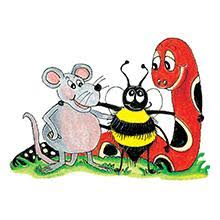 Jolly Grammar 2-19
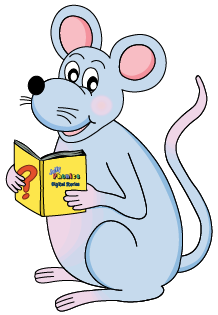 Mini Test 18
hook
hook
fork
hook
fork
back
hook
fork
back
brick
hook
fork
back
brick
deck
6. flock
hook
fork
back
brick
deck
6. flock
 7. struck
hook
fork
back
brick
deck
6. flock
 7. struck
 8. backpack
hook
fork
back
brick
deck
6. flock
 7. struck
 8. backpack
 9. nineteen
hook
fork
back
brick
deck
6. flock
 7. struck
 8. backpack
 9. nineteen
10. twenty
hook
fork
back
brick
deck
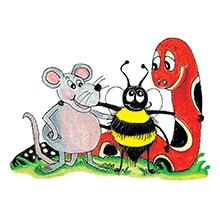 Let’s Revise
Tricky Past.
run
dig
sing
ride
swim
win
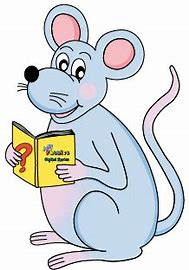 run
dig
sing
ride
swim
win
ran
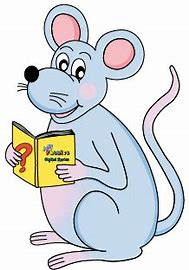 run
dig
sing
ride
swim
win
ran
 dug
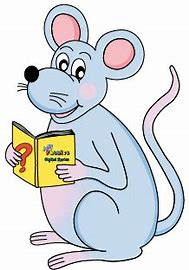 run
dig
sing
ride
swim
win
ran
 dug
 sang
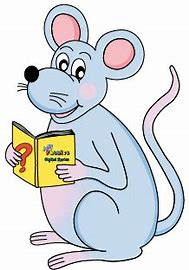 run
dig
sing
ride
swim
win
ran
 dug
 sang
 rode
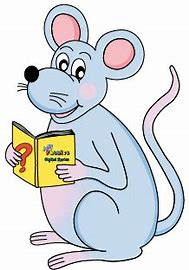 run
dig
sing
ride
swim
win
ran
 dug
 sang
 rode
 swam
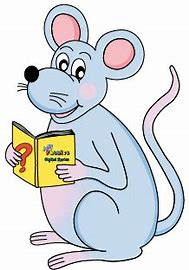 run
dig
sing
ride
swim
win
ran
 dug
 sang
 rode
 swam
 won
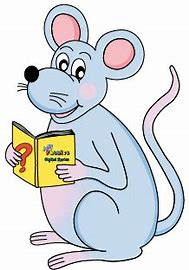 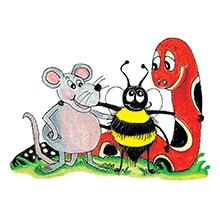 Activity page1
catapiller ×		bananar ×	kangeroo ×
ambulense×		dinasor×		calcuelaiter×
catapiller ×		bananar ×	kangeroo ×
caterpillar          banana         kangaroo
ambulense×		dinasor×		calcuelaiter×
ambulance         dinosaur       calculator 
                          tortoise
hare 			ocean			blizzard
dolphin		bouquet		aquarium
hare 			ocean			blizzard
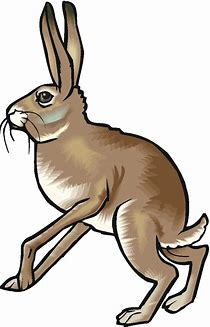 dolphin		bouquet		aquarium
hare 			ocean			blizzard
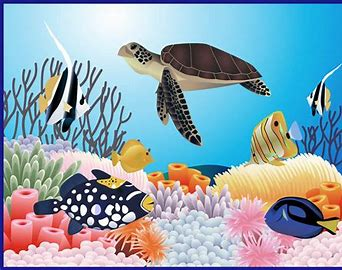 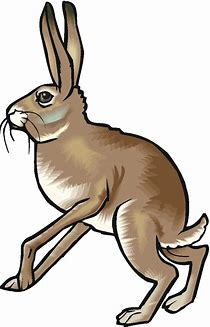 dolphin		bouquet		aquarium
hare 			ocean			blizzard
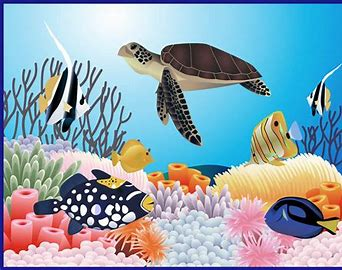 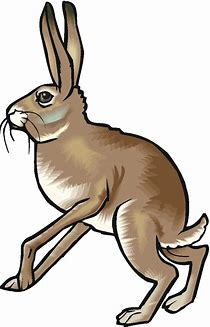 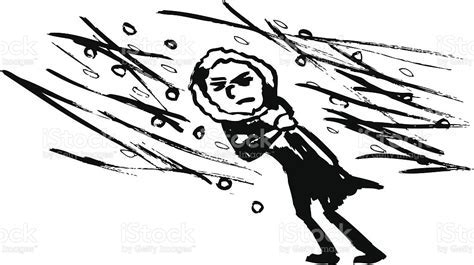 dolphin		bouquet		aquarium
hare 			ocean			blizzard
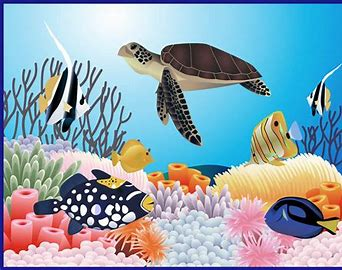 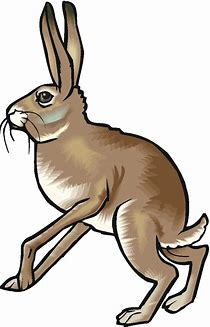 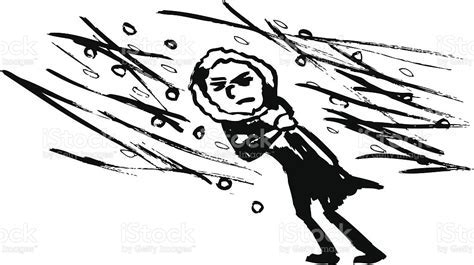 dolphin		bouquet		aquarium
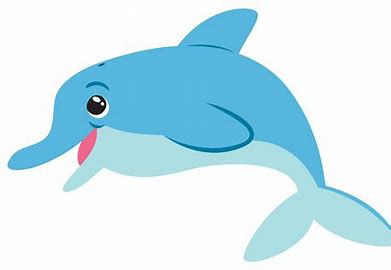 hare 			ocean			blizzard
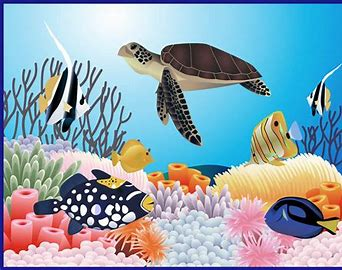 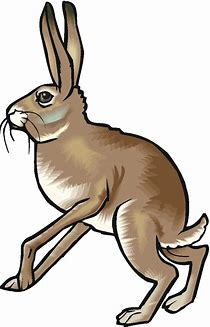 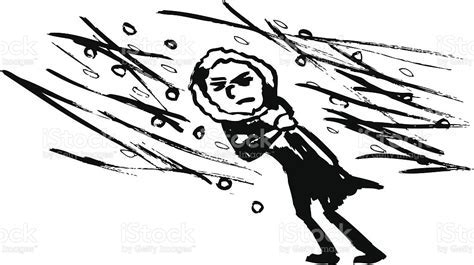 dolphin		bouquet		aquarium
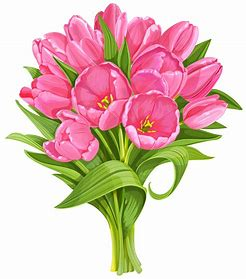 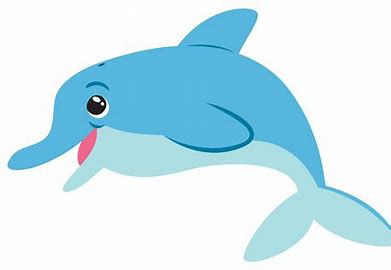 hare 			ocean			blizzard
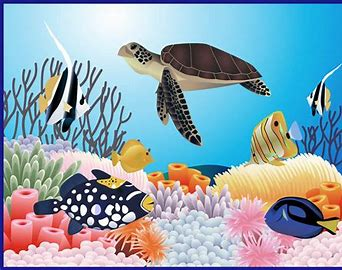 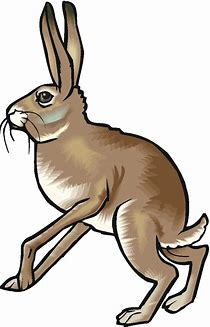 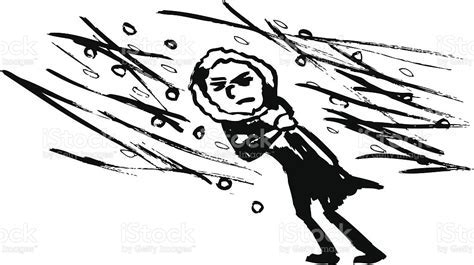 dolphin		bouquet		aquarium
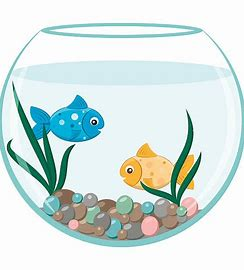 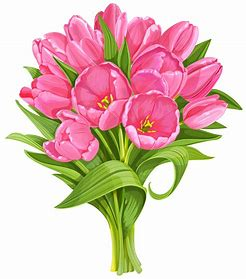 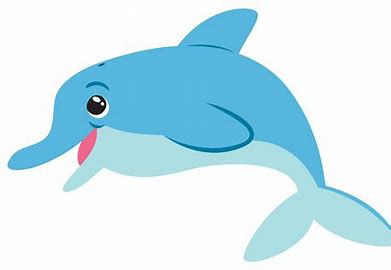 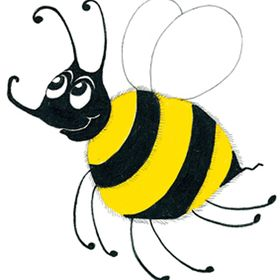 Number Words
thirty
 forty
 fifty
 sixty
 seventy
 eighty
ninety
 hundred
 thousand
 million
 zero
 equals
gingerbread
/er/
bird
/er/
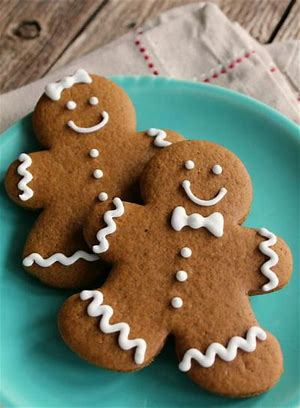 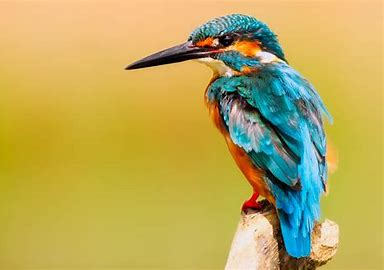 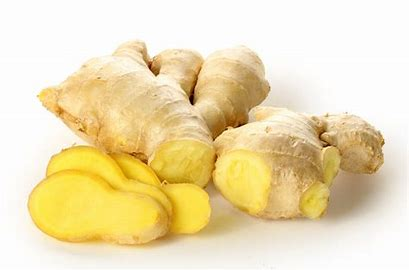 purple
/er/
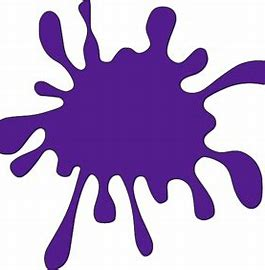 purple
girl
ginger
over
first
third
drip 
plug
third
winter
 bird
 over
hurt
butterfly 
thirty
forty
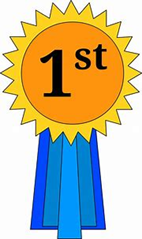 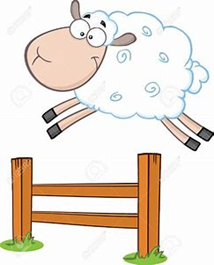 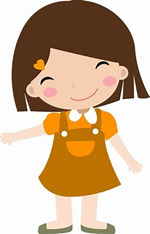 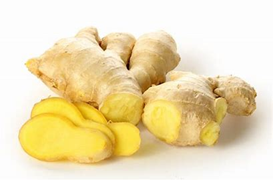 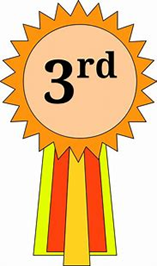 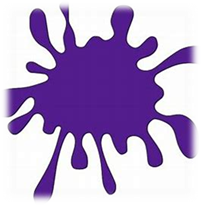 winter
hurt
summer
Thursday
burn
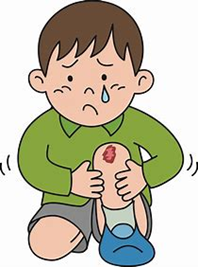 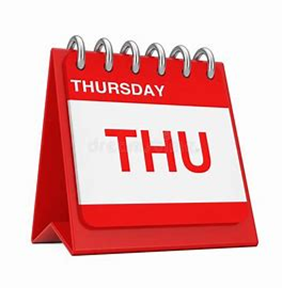 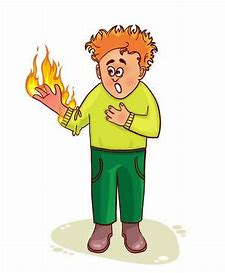 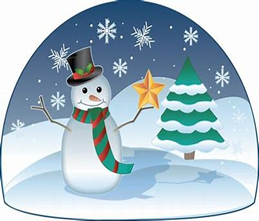 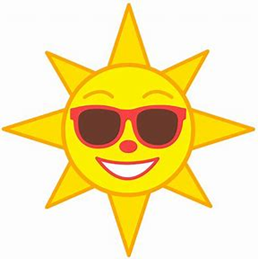 verb
butterfly
bird
shirt
skirt
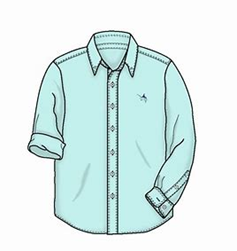 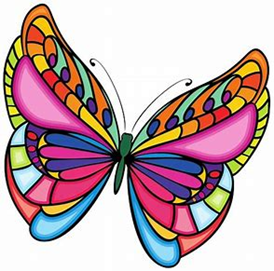 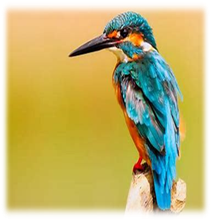 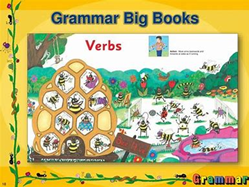 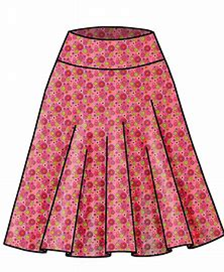 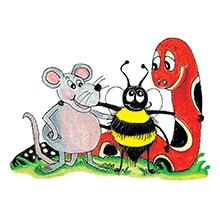 Activity page2
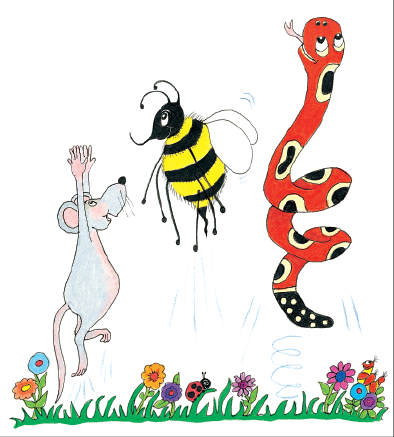 Dictation
Name:				
 
1.                 2.	                 3. 	  		                  
                           
4.	               5.	                 6.			    

7.												

         8.										

         9.
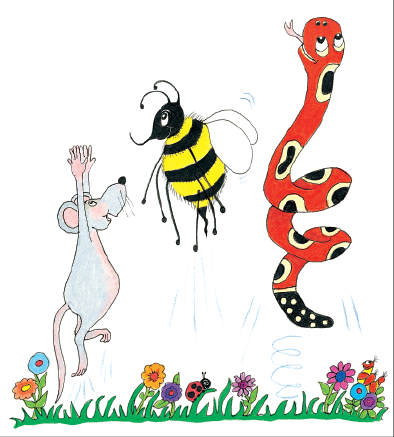 girl
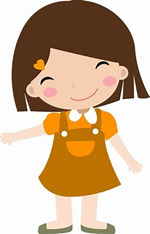 girl    2. Thursday
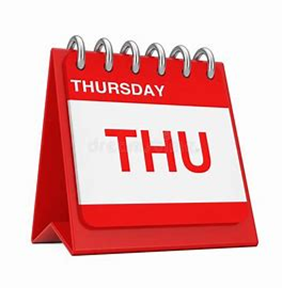 girl    2. Thursday	3. skirt
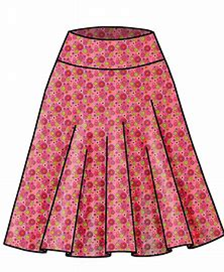 girl    2. Thursday	3. skirt
4. hurt
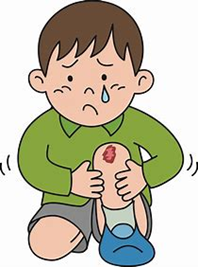 girl    2. Thursday	3. skirt
4. hurt  5. summer
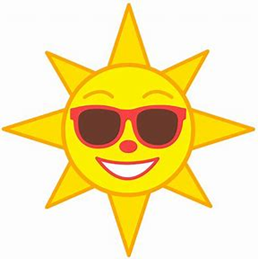 girl    2. Thursday	3. skirt
4. hurt  5. summer   	6. number
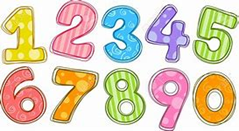 girl    2. Thursday	3. skirt
4. hurt  5. summer   	6. number


7. He came first in the sack race.
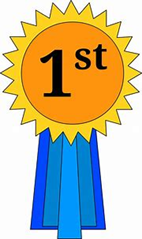 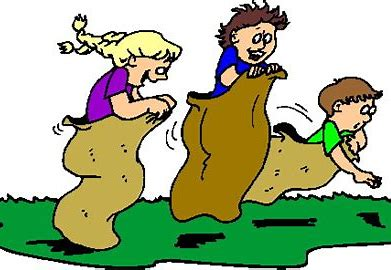 girl    2. Thursday	3. skirt
4. hurt  5. summer   	6. number


7. He came first in the sack race.

8. Her shirt and skirt are purple.
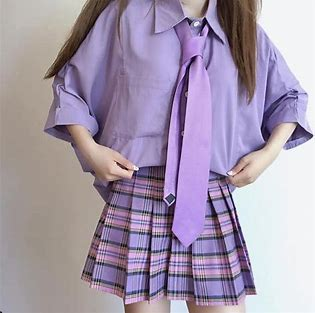 girl    2. Thursday	3. skirt
4. hurt  5. summer   	6. number


7. He came first in the sack race.

8. Her shirt and skirt are purple.

9. Turn the page over 
   to see the third verb.
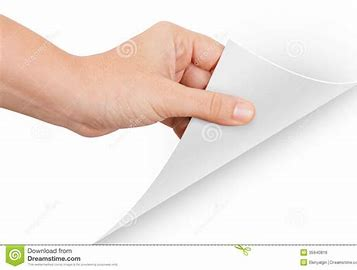 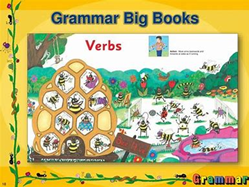 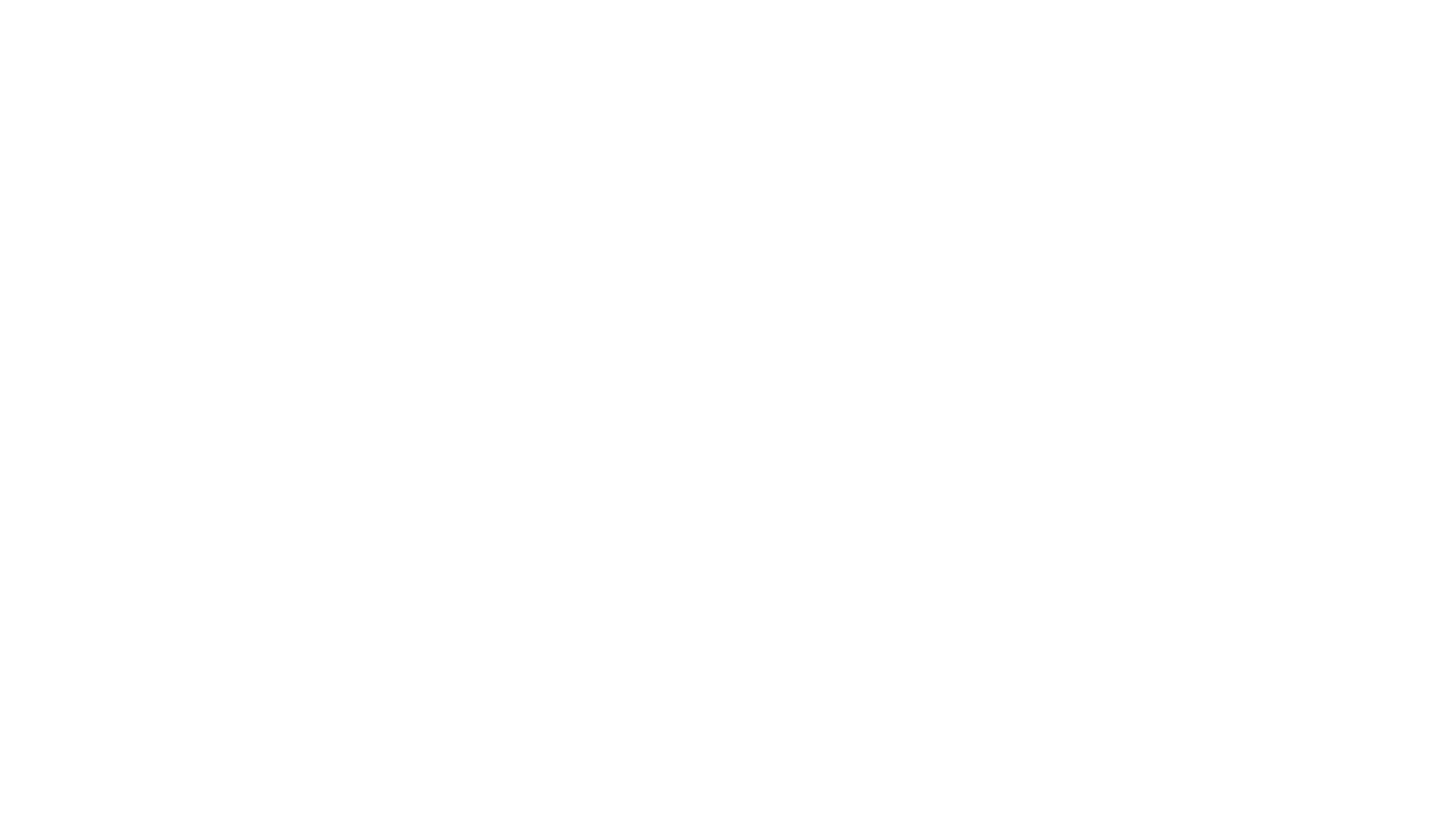 Thank you!
See  you 
next lesson.
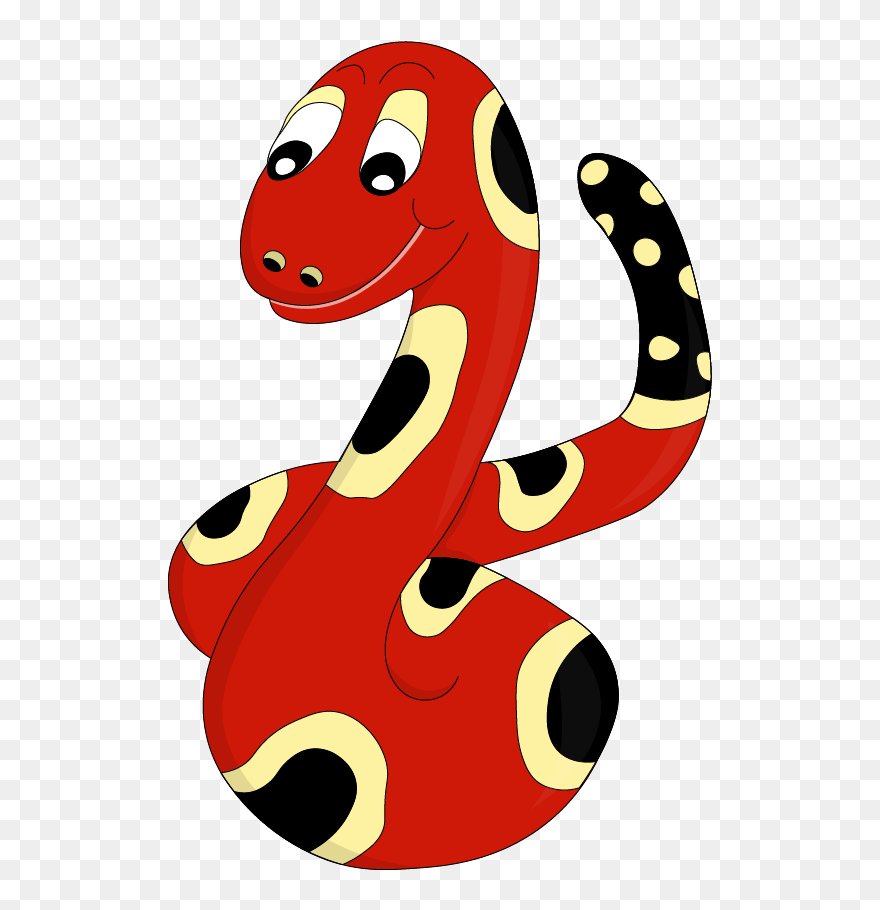